SEPA’s use of drones
Kirsten Davidson
kirsten.davidson@sepa.org.uk

sepa.uav@sepa.org.uk
SEPA’s drones
Fixed wing
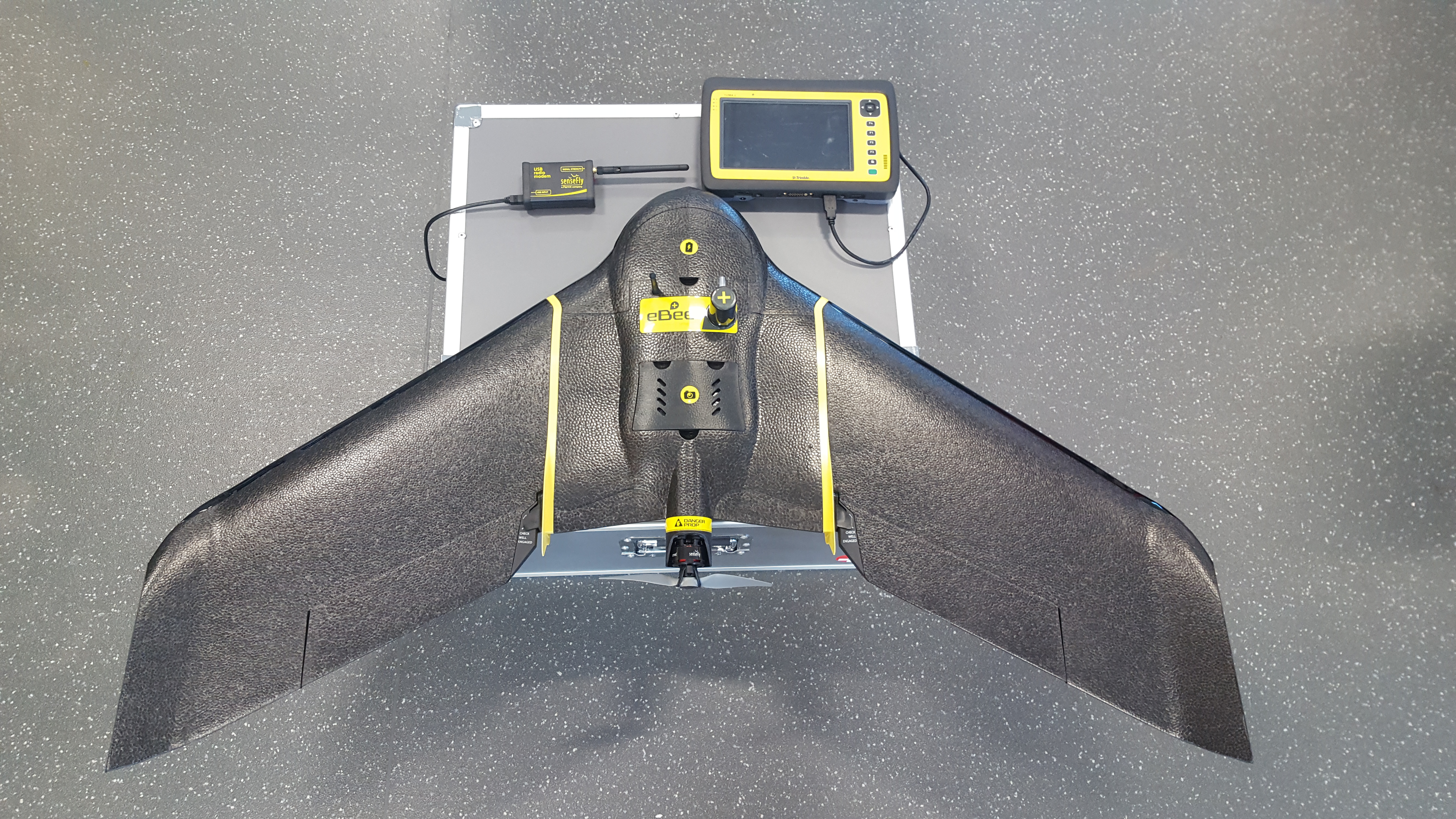 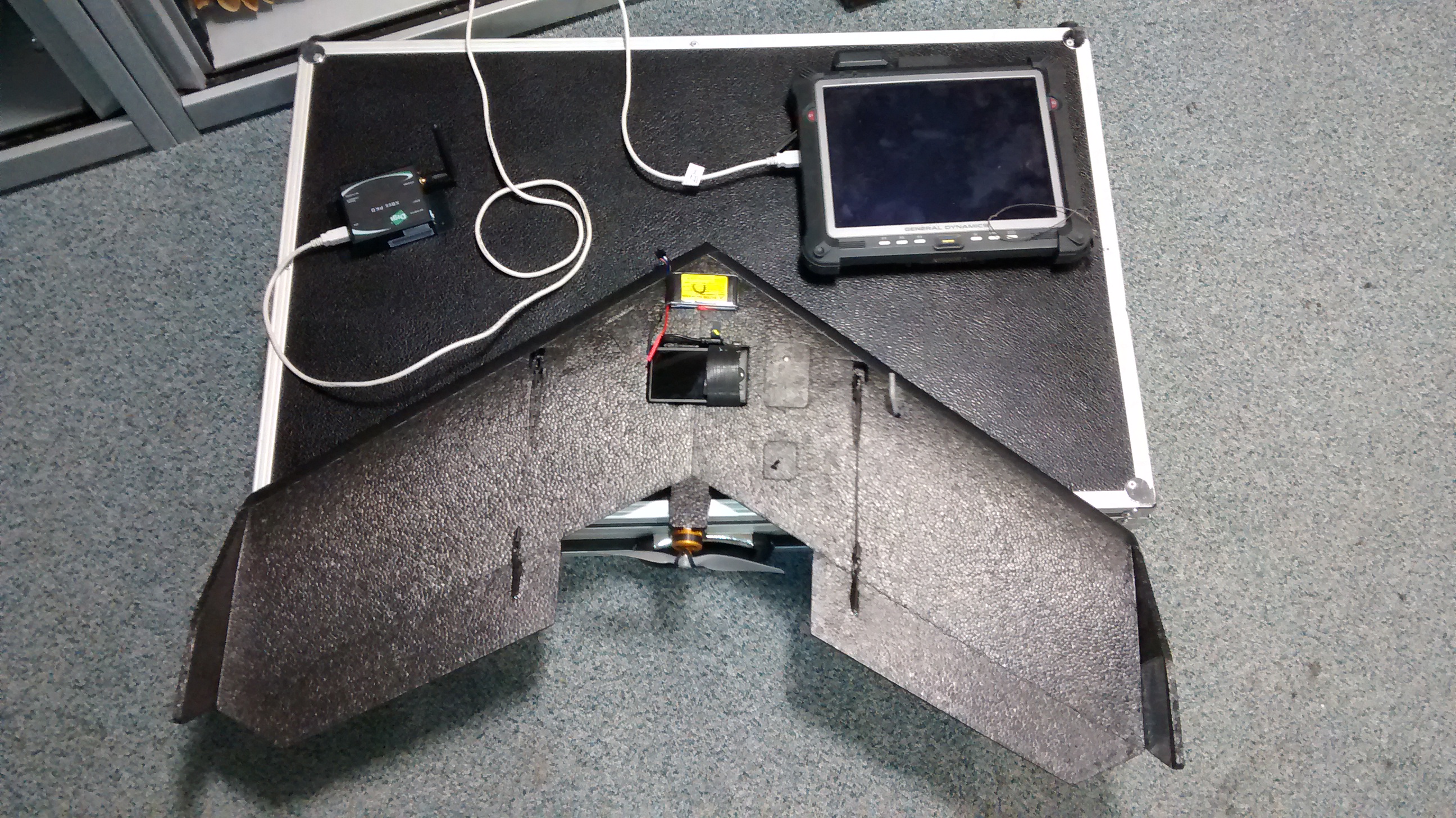 Sensefly
SwingletCAM

RGB camera
NIR camera
Sensefly eBEE+
S.O.D.A sensor
SEPA’s drones
Multi-Rotor
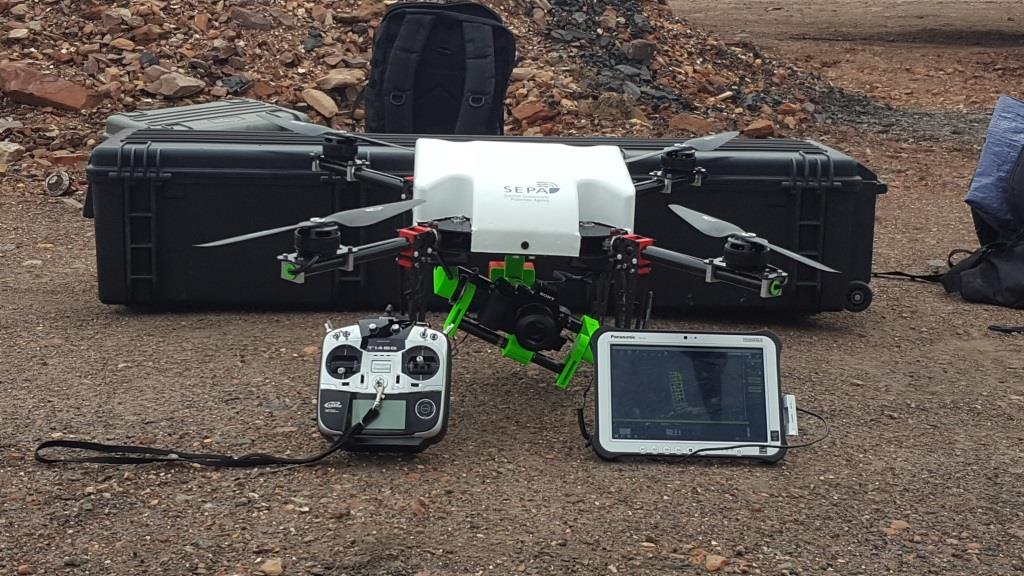 Custom built Quad-Copter airframe
True colour camera 
stills + video
Multi-spectral camera
Background / History
Fixed wing
Started as a 2-pilot flight team, 2012
4 additional pilots qualified, 2016
New eBEE+ bought summer 2018

Multi-Rotor
1 qualified pilot, 2016
3 additional pilots qualified, 2018

Completed over 
17 hours SwingletCAM flights
13 hours Quad-Copter flights
30 minutes eBEE+ flights (in development)
Marine Monitoring
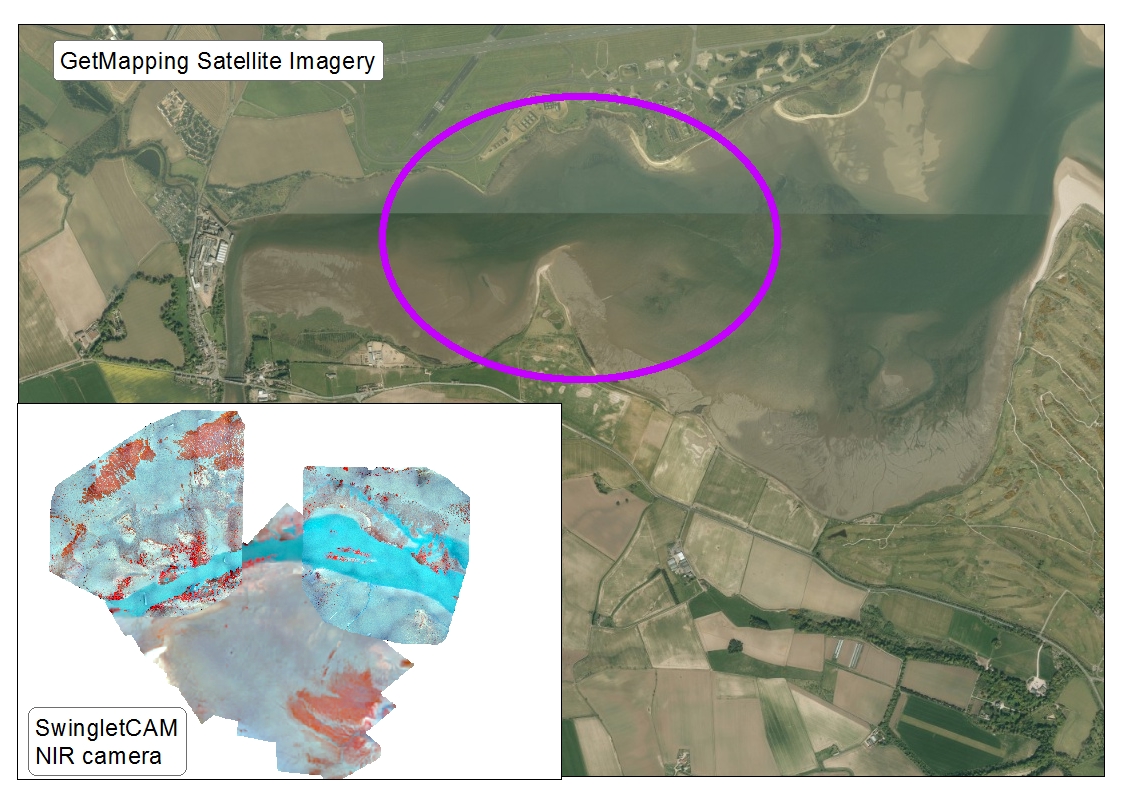 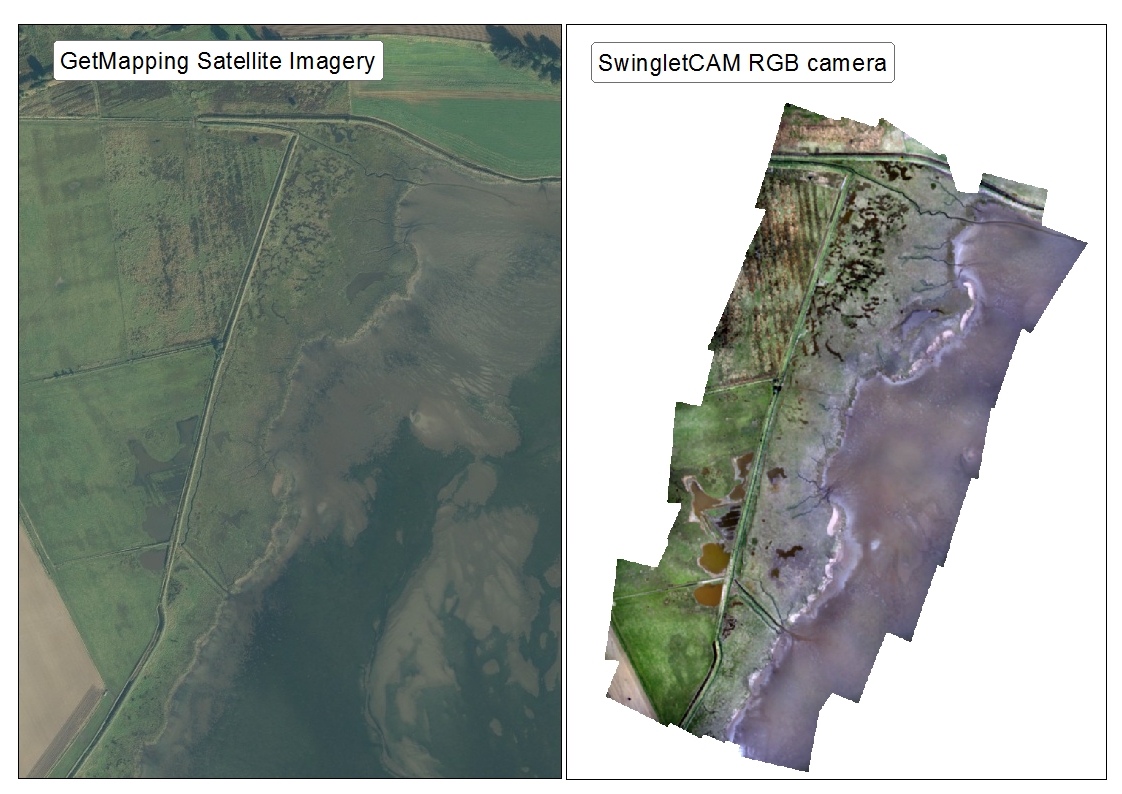 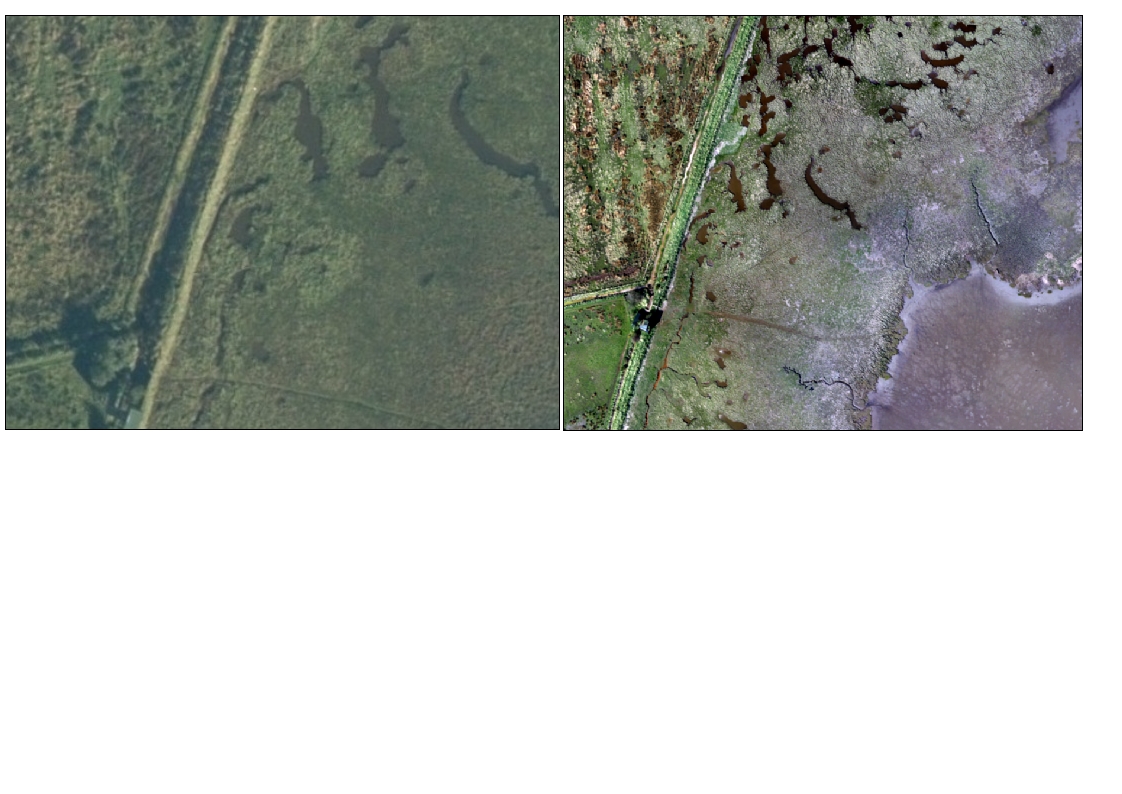 Marine Monitoring
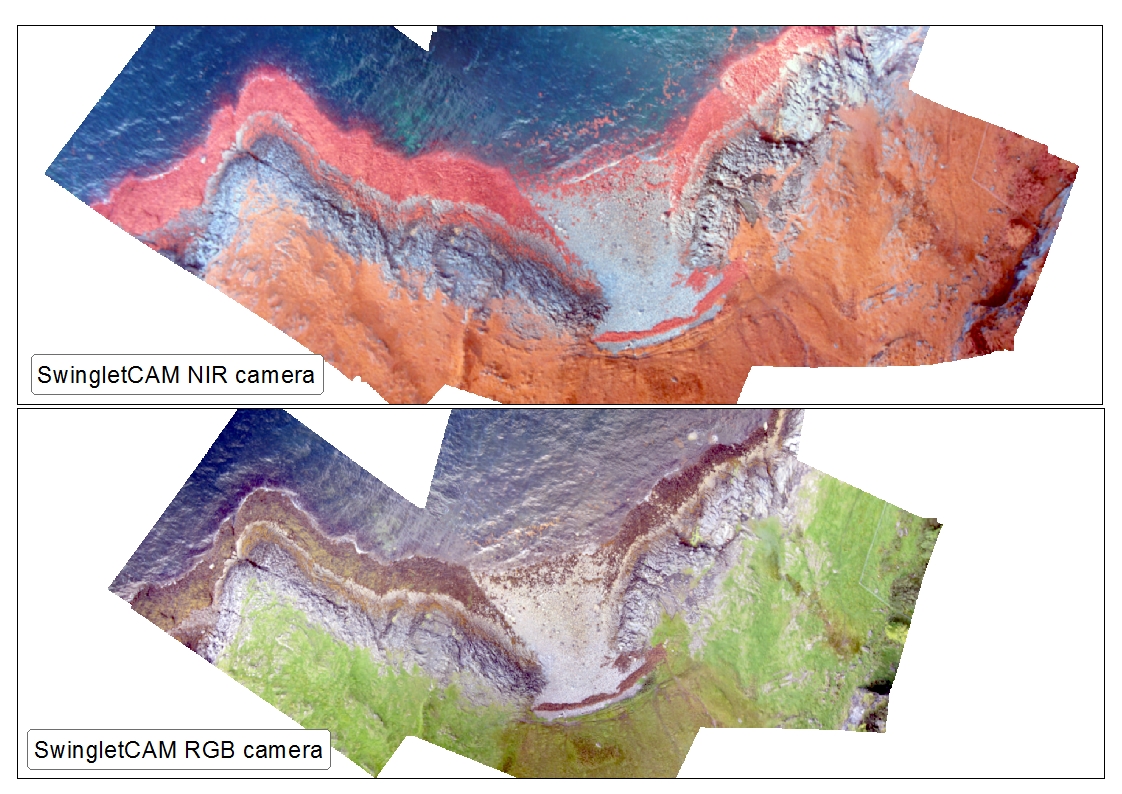 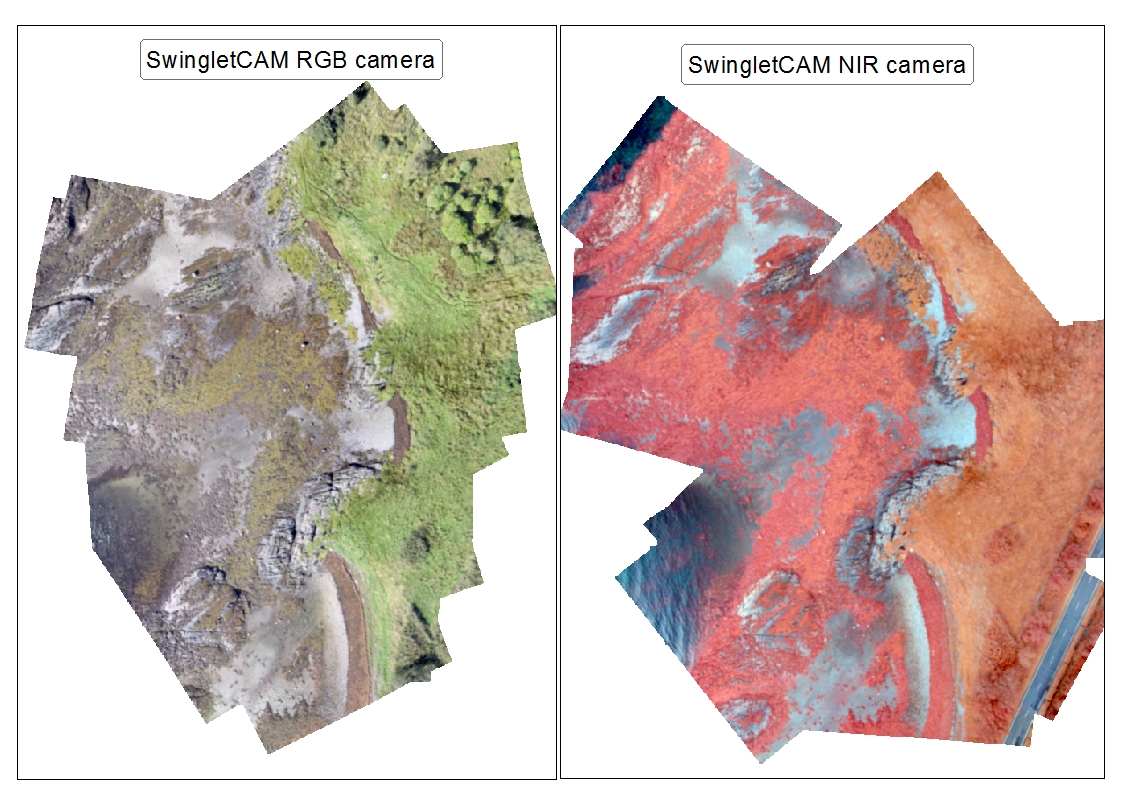 River Restoration Projects
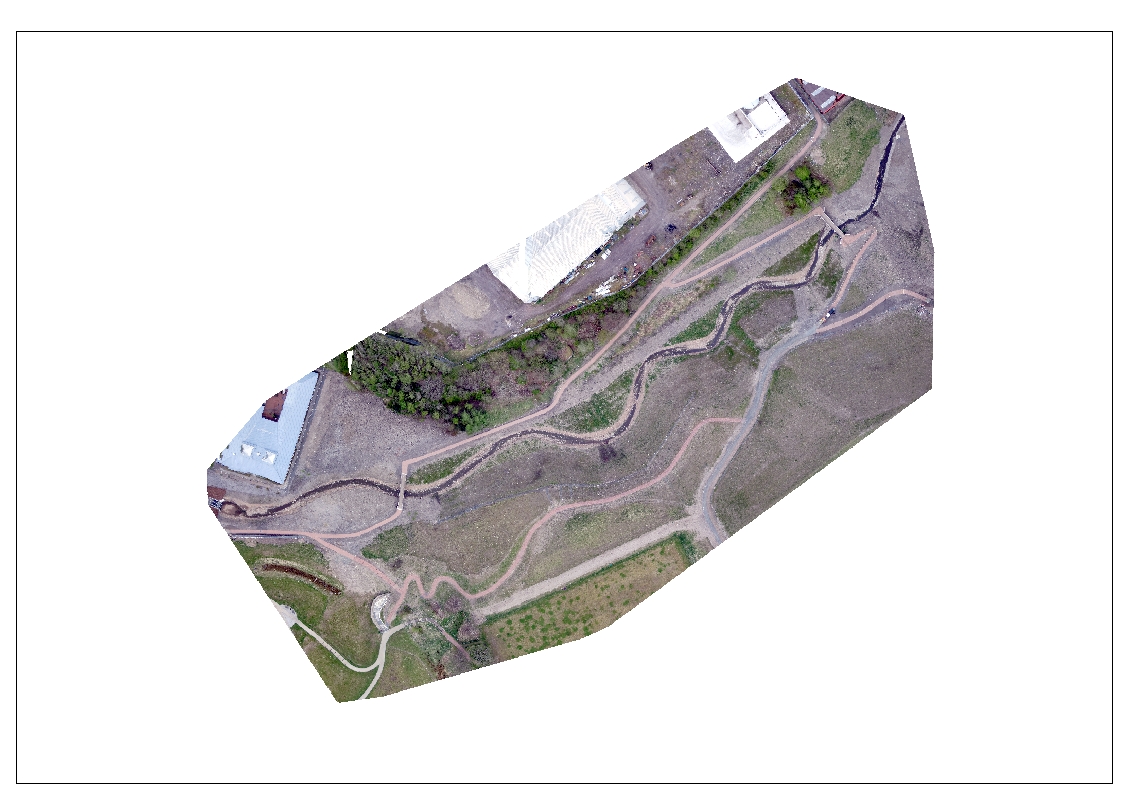 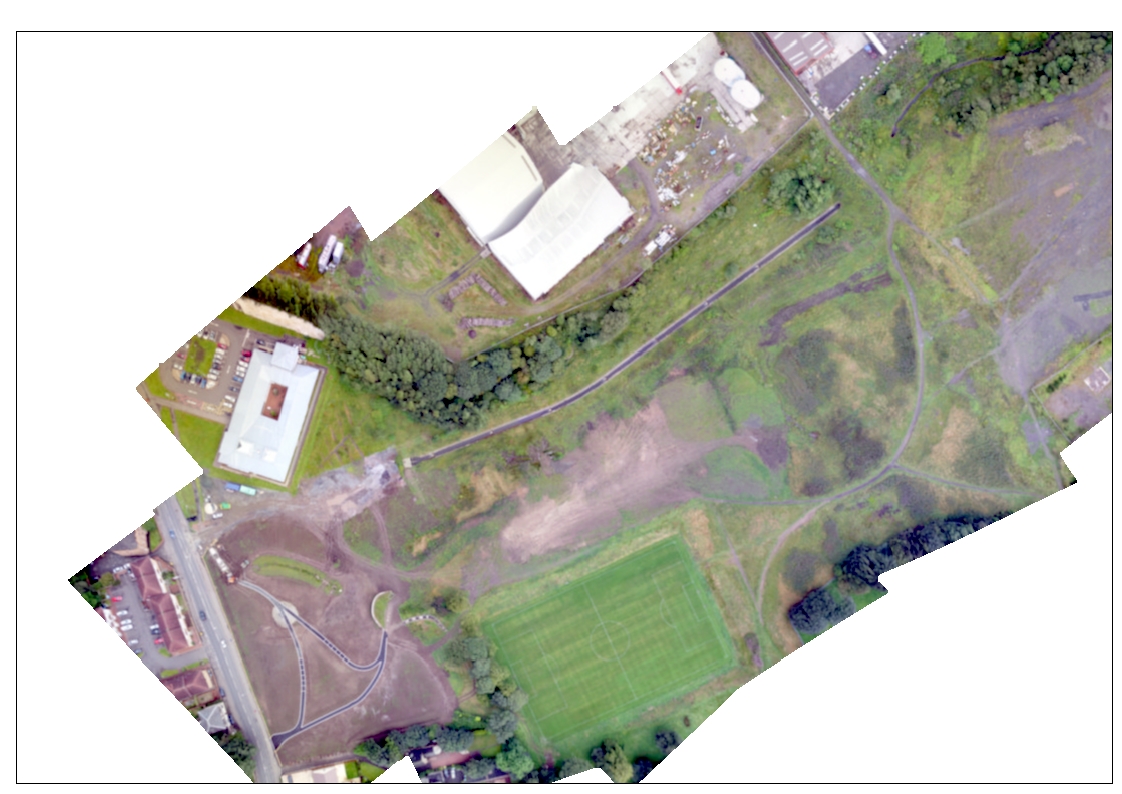 Pre-works, 
2014
Post-works, 
2017
River Restoration Projects
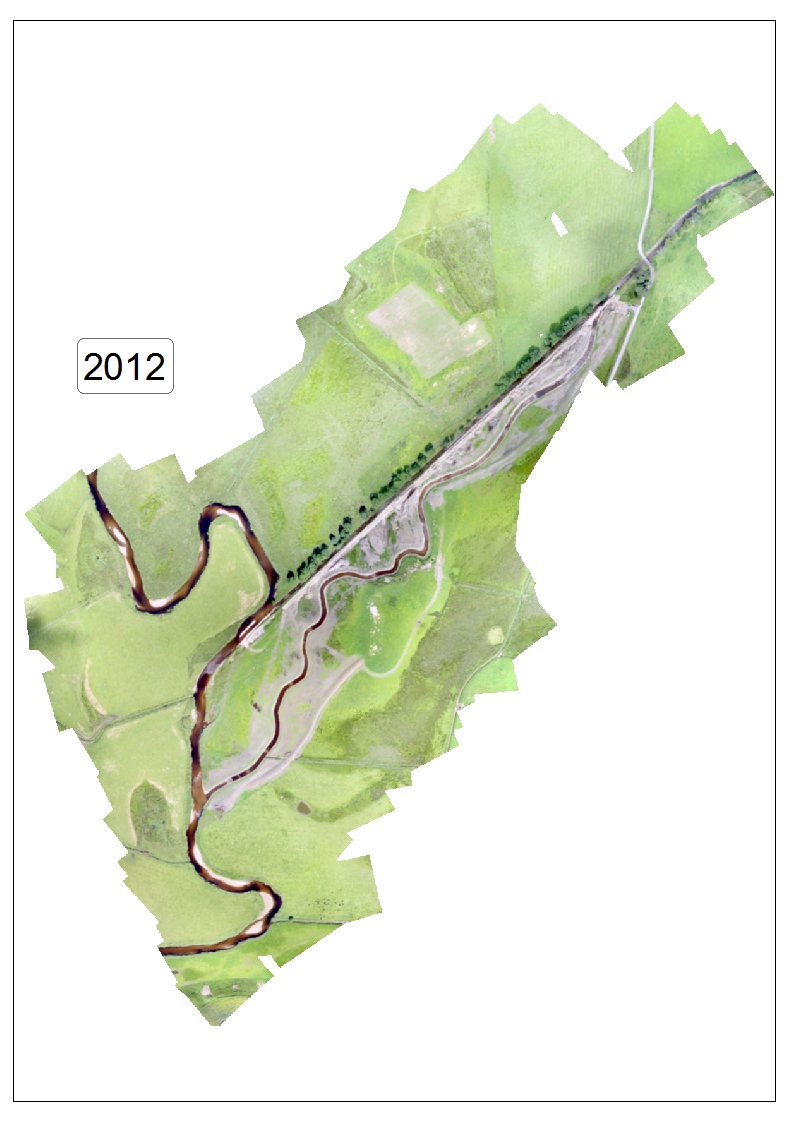 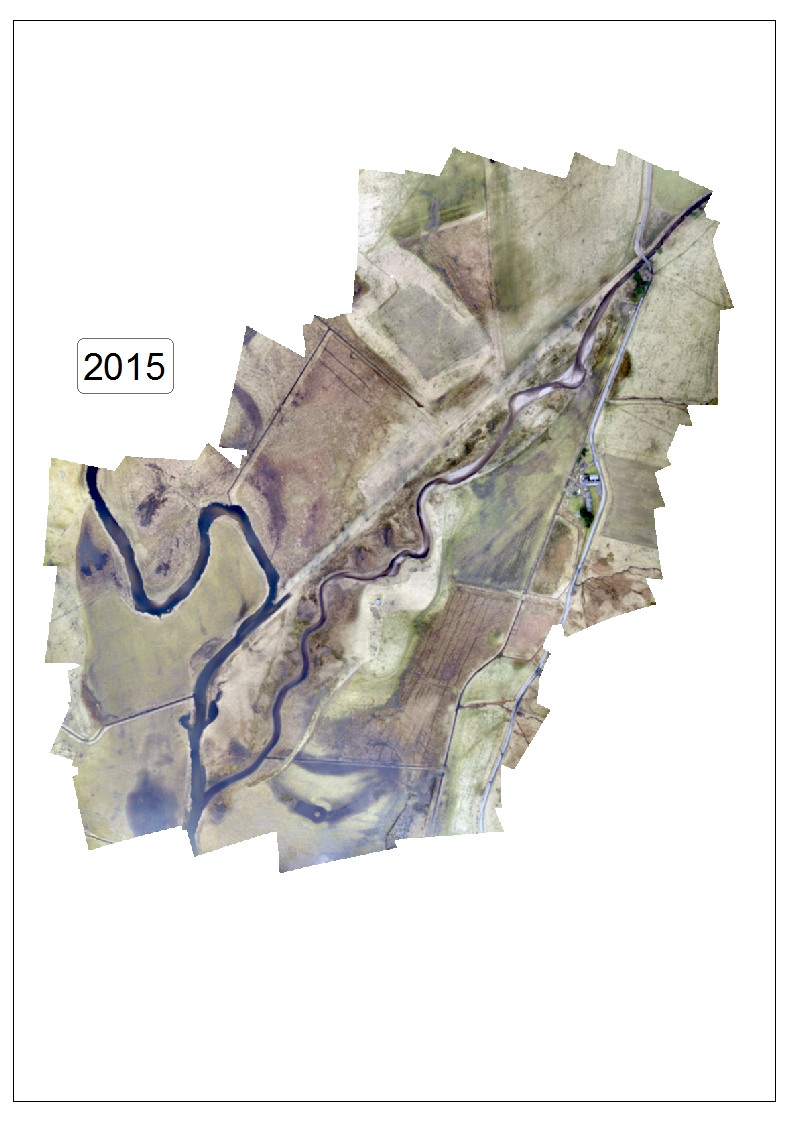 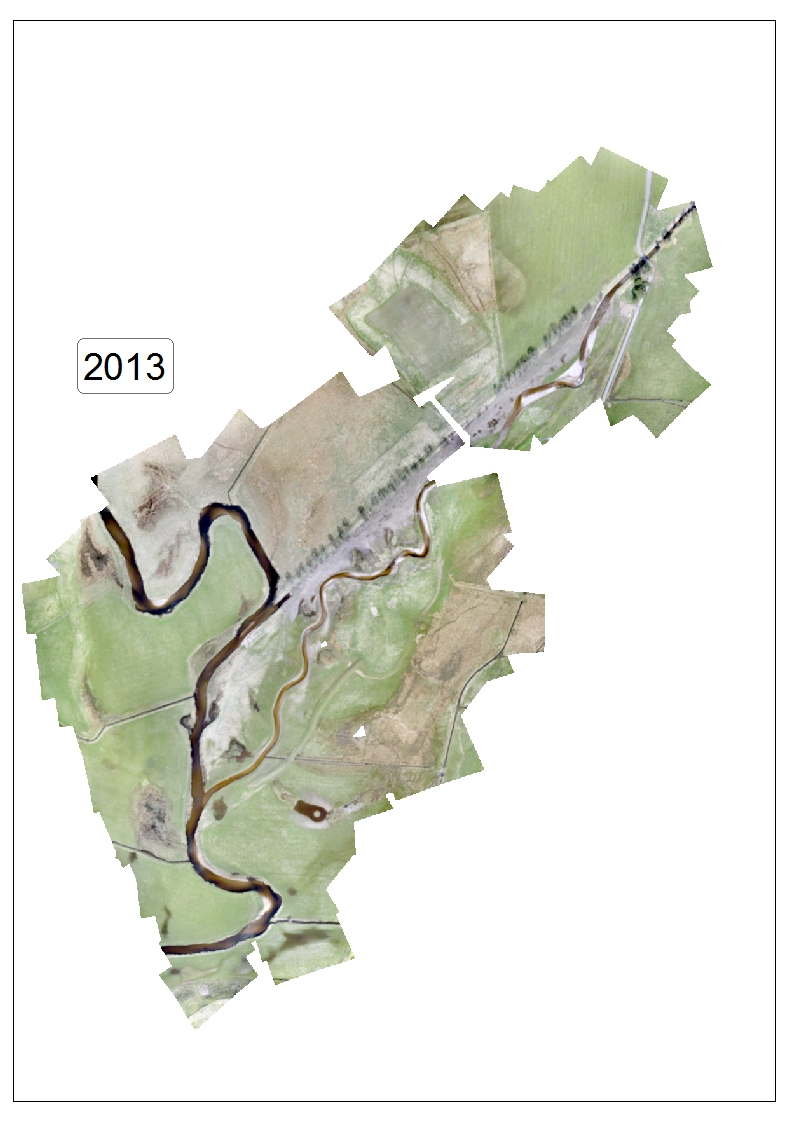 Site Investigations
Colliery works
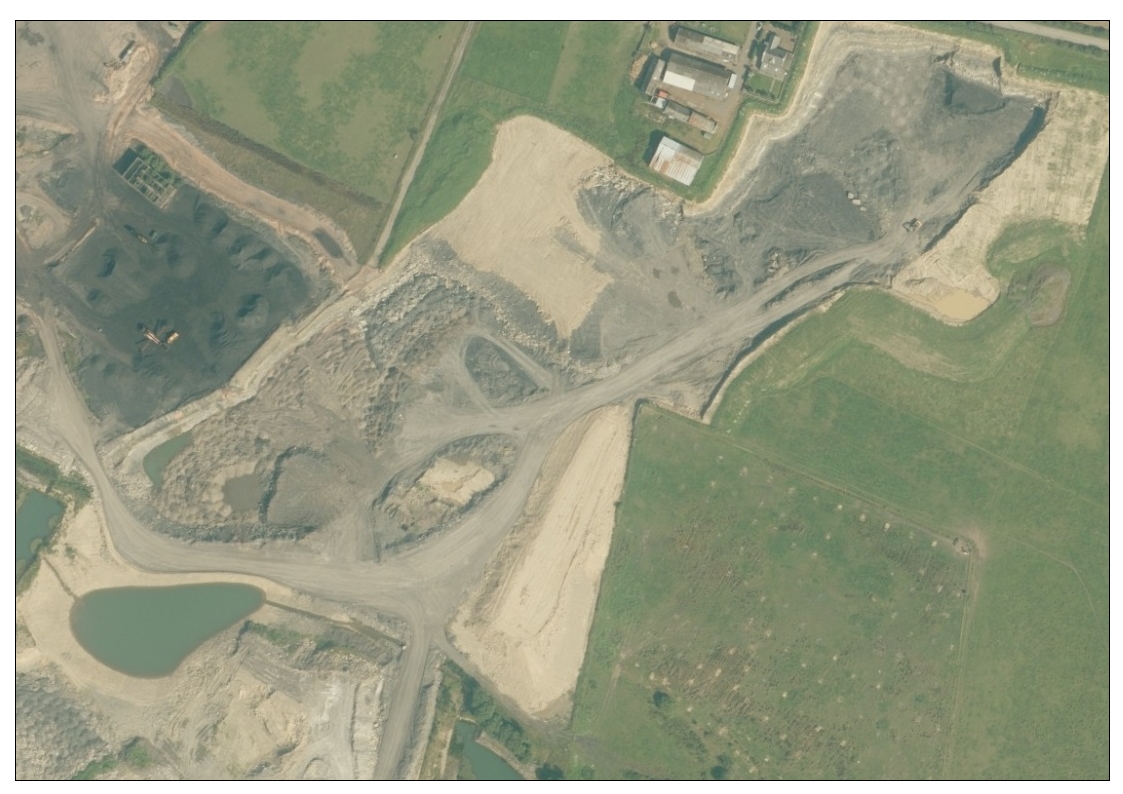 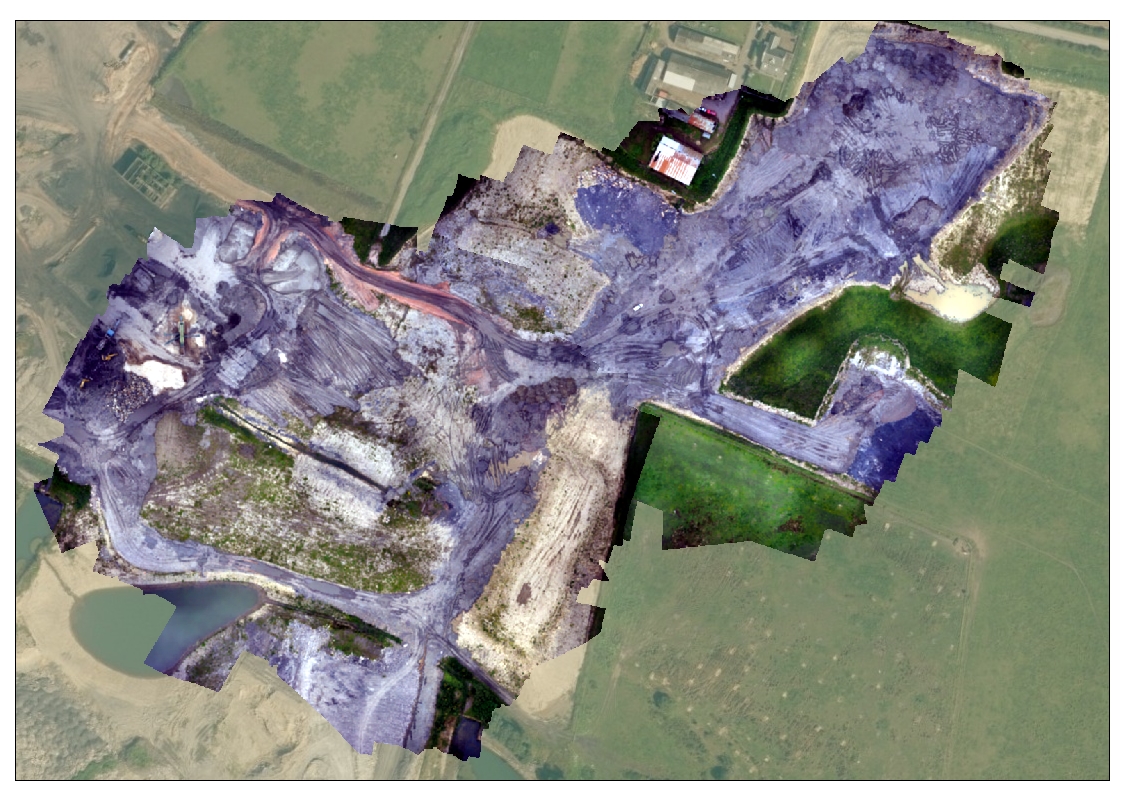 Site Investigations
Waste
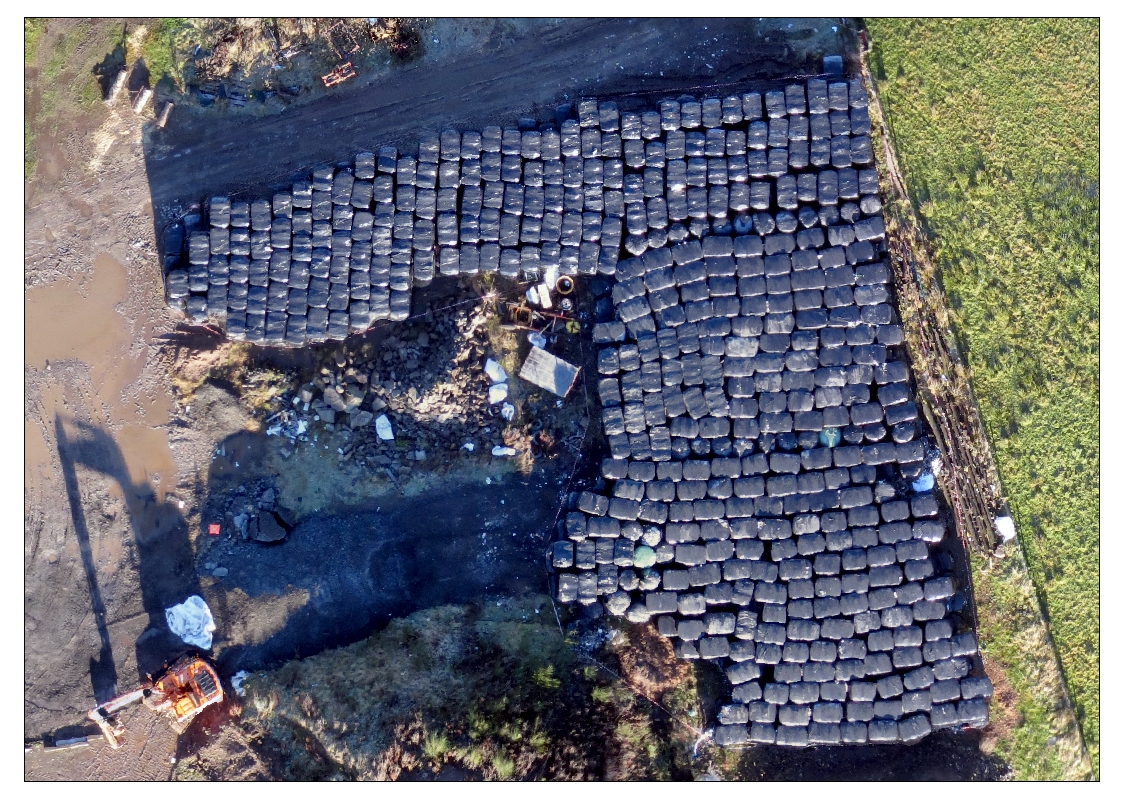 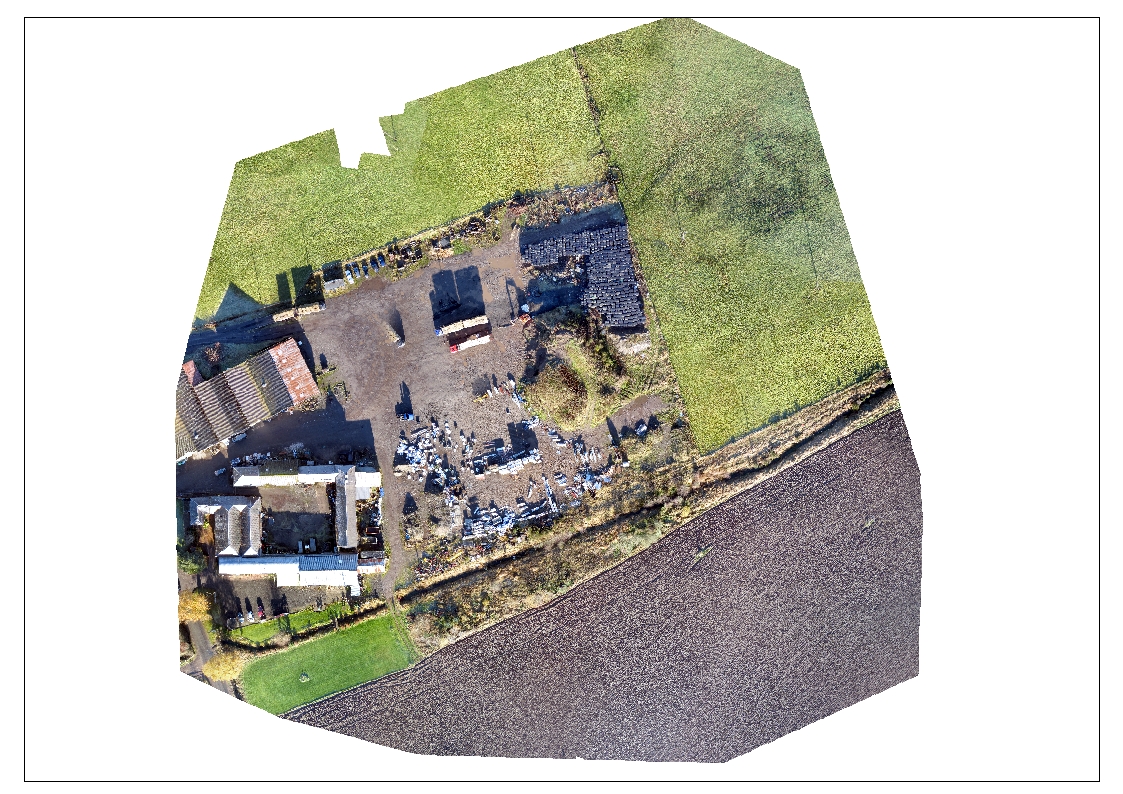 Thank you
Kirsten Davidson
kirsten.davidson@sepa.org.uk

sepa.uav@sepa.org.uk